Мир вокруг нас
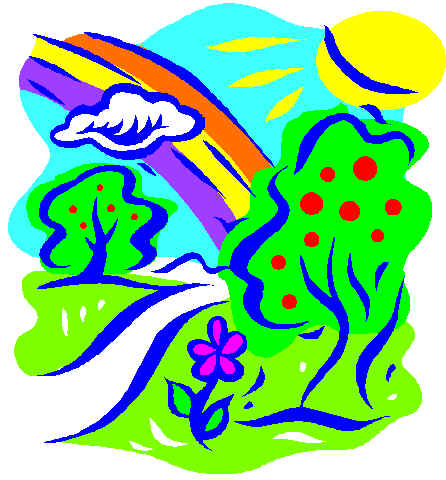 Почему радуга разноцветная
На минуту в землю врос Разноцветный чудо-мост. Чудо-мастер смастерил Мост высокий без перил.
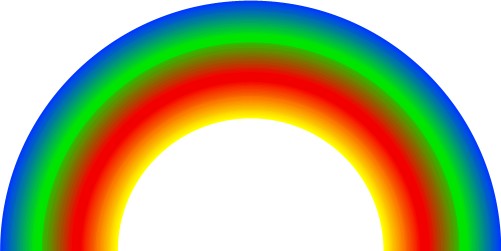 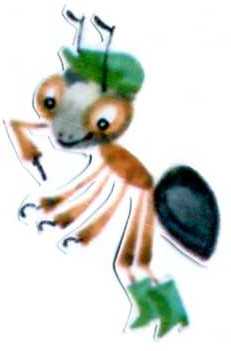 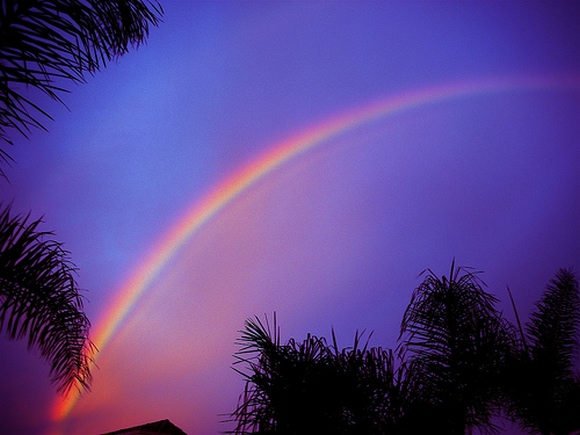 Многие писатели и поэты посвящали этому природному явлению небольшие произведения. Послушайте некоторые из них.
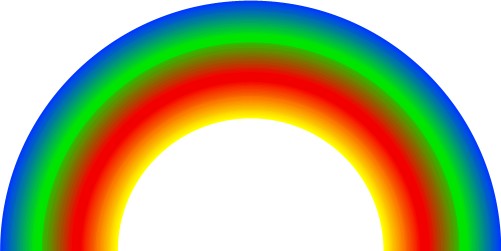 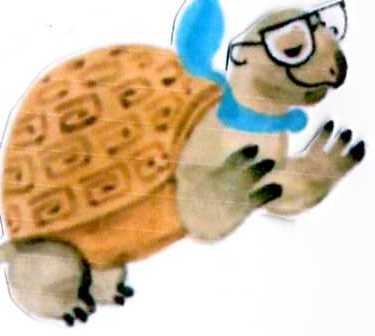 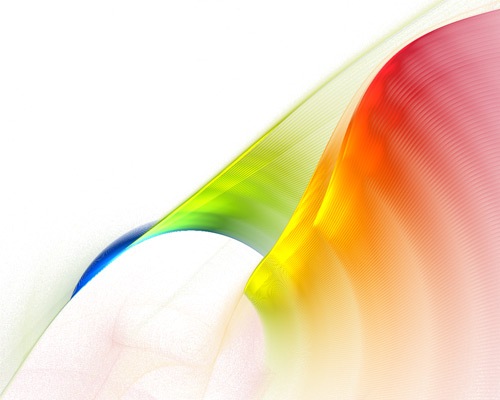 Вскоре сквозь тучи пробилось солнце.
	...Стройная радуга зажглась над пасмурной далью. Она сверкала и дымилась, окруженная космами пепельных туч.
	Как всегда, при виде радуги, писатель Сергеев подумал, что радуга похожа на арку, воздвигнутую на границе заповедной земли.

(К. Паустовский)
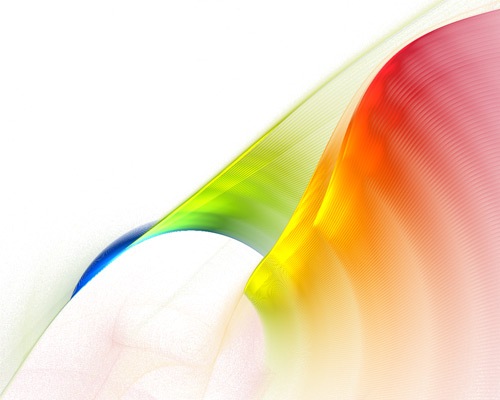 Как неожиданно и ярко 
На влажной неба синеве Воздушная воздвиглась арка 
В своем минутном торжестве! Один конец в леса вонзила, Другим за облака ушла — 
Она полнеба обхватила 
И в высоте изнемогла.

(Ф. Тютчев)
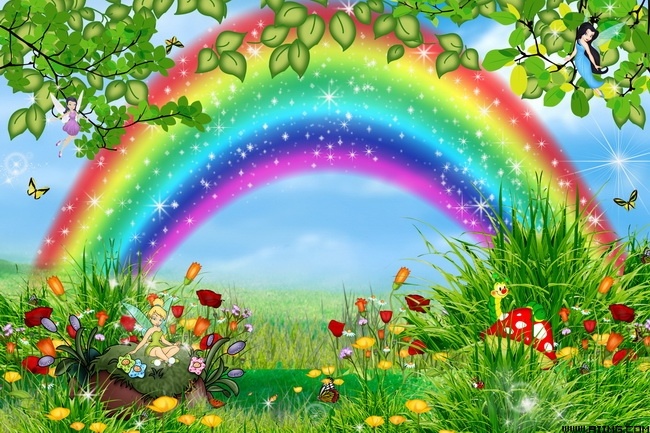 С чем оба автора сравнили радугу?
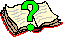 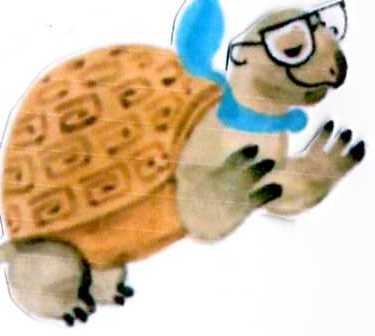 Можно было сказать: поставили, построили арку. Какое слово вместо этого использовали авторы?
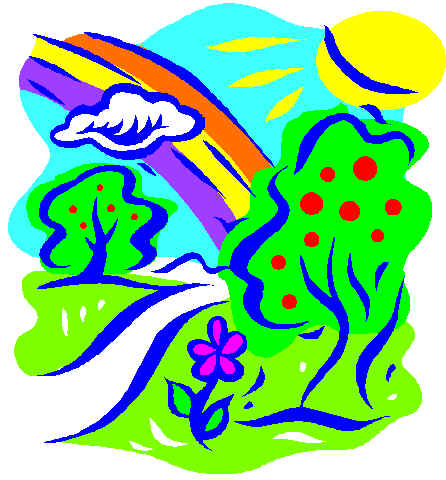 Воздвигли. 
Это слово более торжественное, оно лишний раз подчеркивает красоту зрелища, которое увидели авторы.
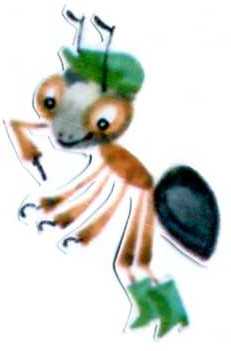 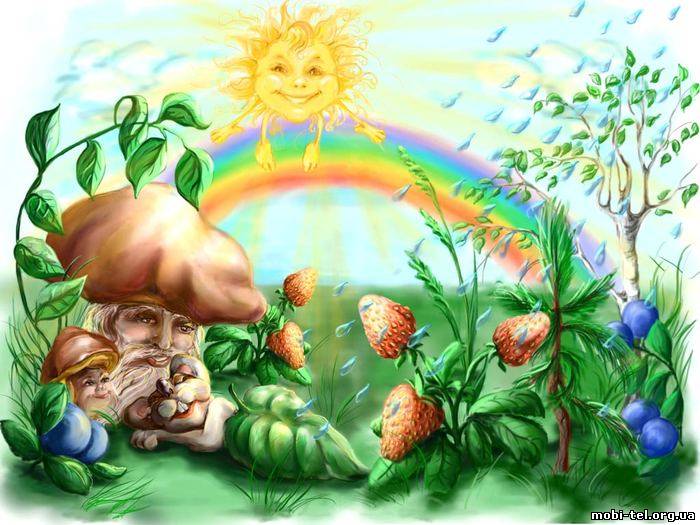 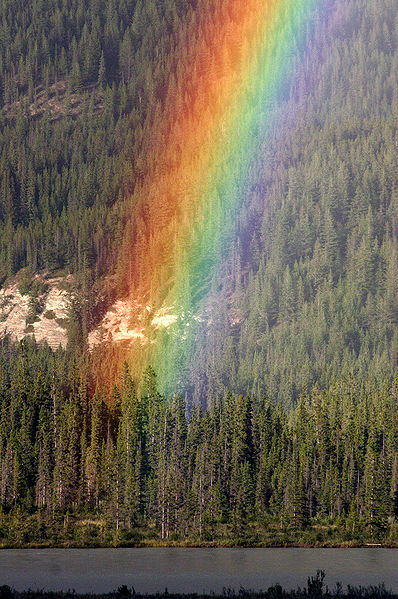 Видели ли вы сами радугу? В какое время можно наблюдать за этим природным явлением?
	Иногда на небе можно наблюдать яркие полосы, окрашенные чаще всего в три цвета — красный, зеленый, фиолетовый; иногда видны еще два цвета — желтый и оранжевый, но они не такие яркие.
	Это интересное явление можно наблюдать, когда светит солнце и идет дождь. Что это такое — радуга? Почему в воздухе возникло такое чудо?
Солнечным днем в любой момент можно увидеть радугу. Для этого достаточно взять шланг и начать поливать цветы. Если при этом вы встанете спиной к Солнцу, освещающему водяные брызги, то обязательно увидите небольшую радугу. Так же возникает и настоящая радуга, только в этом случае солнечные лучи проходят не сквозь мелкие брызги, а сквозь завесу дождя, который идет где-то в отдалении.
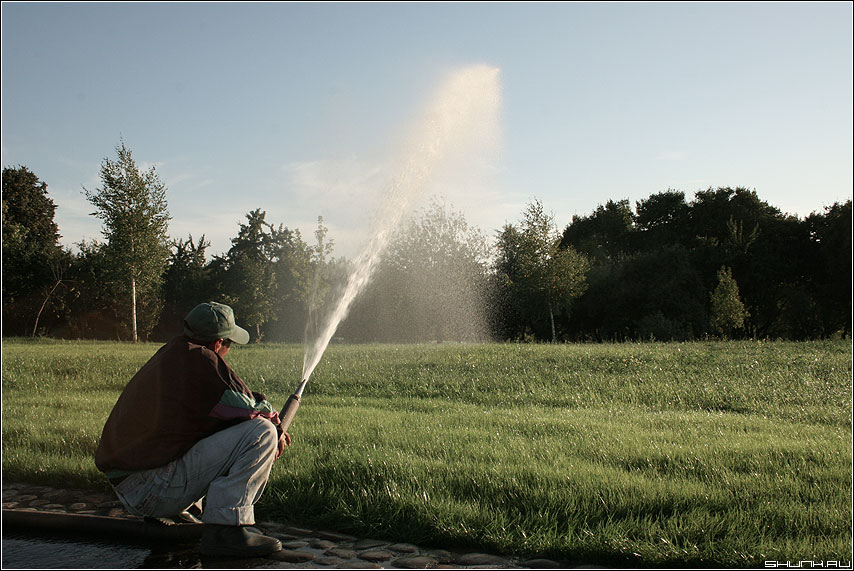 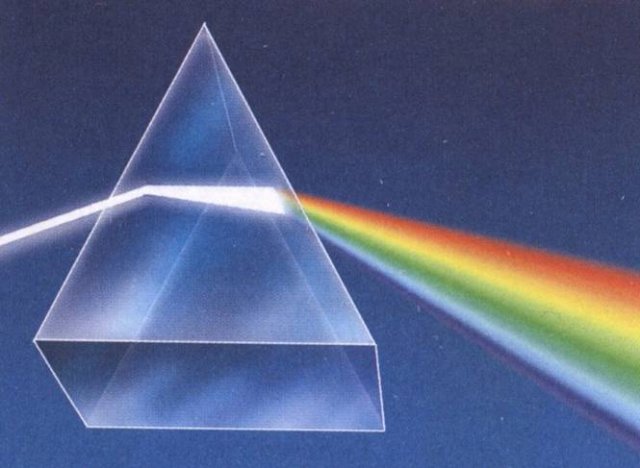 Причина этому — солнечный свет. Мы считаем, что он белый, но на самом деле он состоит из семи цветов. Когда лучи солнечного света проходят через воздух, мы видим их как белый свет. А когда на их пути встречается капля воды, она преломляет свет, как призма (учитель показывает детям призму), и раскладывает его на разноцветные лучи. Таким образом на небе появляется радуга.
Все цвета в радуге идут в четкой последовательности и никогда                    не меняются местами.
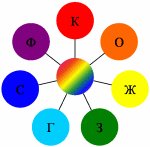 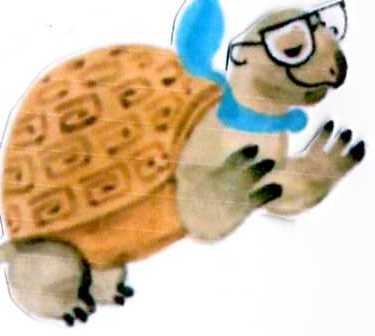 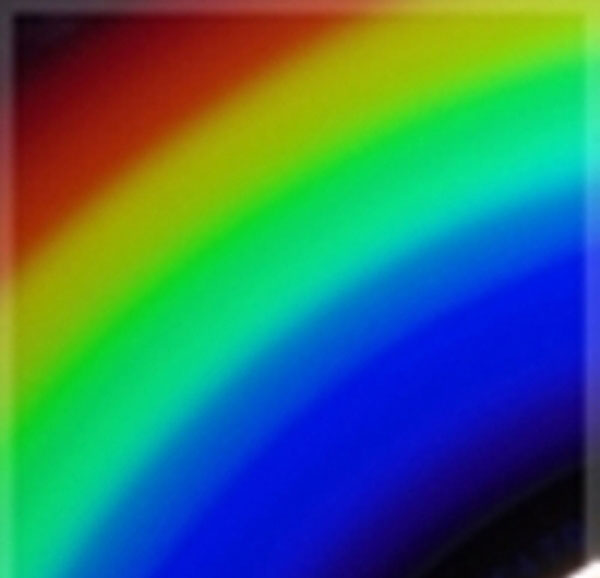 Чтобы не путать этот порядок, люди придумали «запоминалку». Прочитайте слова и попробуйте догадаться, как с их помощью можно запомнить все цвета радуги.
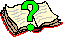 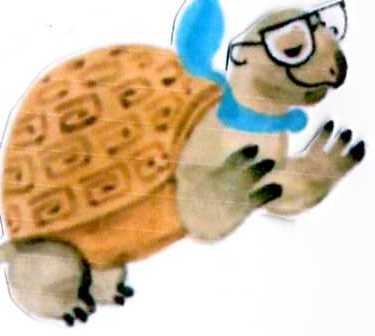 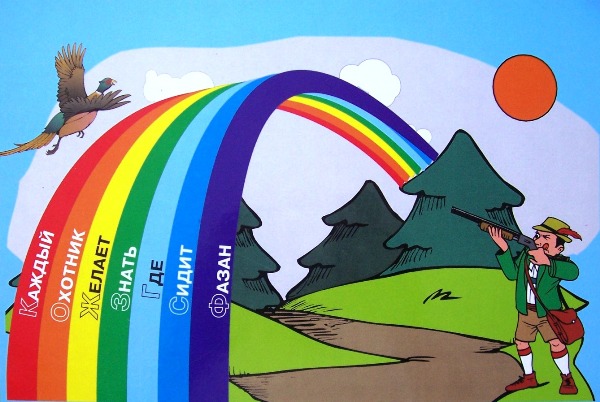 Поможем Вопросику раскрасить радугу правильно.
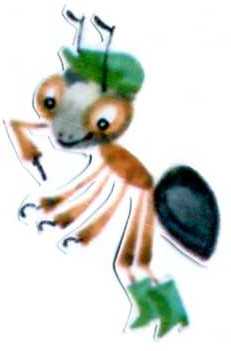 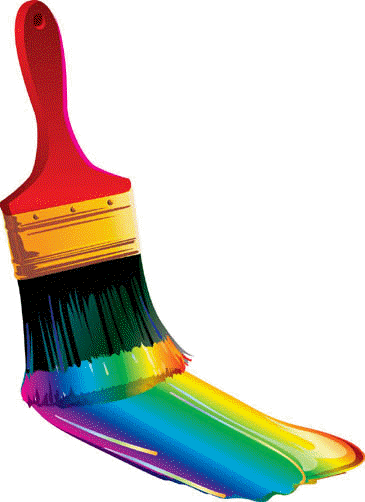 Солнце светит и смеётся,
А на землю дождик льётся.
И выходит на луга
Семицветная дуга.
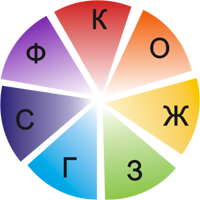 До чего же весело летом шлепать по лужам во время теплого дождя! В одних трусиках! Как под душем, только лучше! Потому что пахнет дождем, мокрой землей, травой, а воздух чистый, свежий. Хорошо!
	Но вот дождь стихает. Уже кое-где появились на небе голубые просветы, в них тотчас же проскальзывает солнечный луч, а крупные капли дождя еще падают и падают... И вдруг кто-то радостно кричит:
	— Радуга! Смотрите — радуга! И в самом деле, через все небо перекинулась разноцветная дуга, словно огромные ворота в небе. Откуда они взялись? Кто их построил так быстро и так красиво?
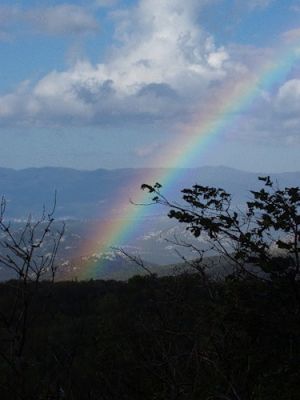 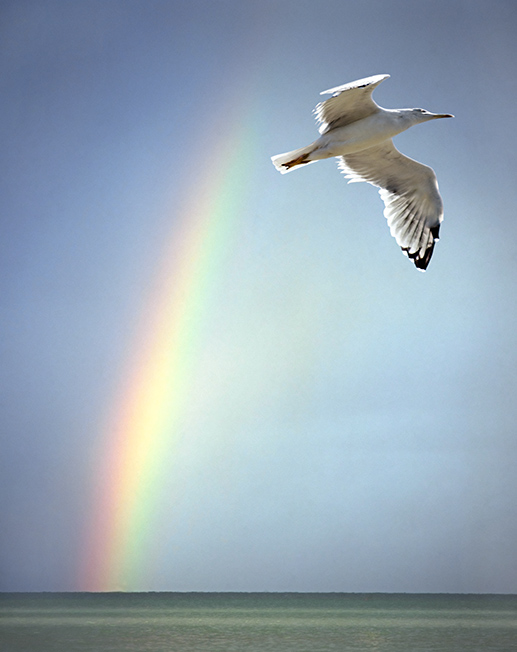 Луч солнца и дождевые капли.
	Ведь радуга — это и есть солнечный луч. Он проходит через дождевые капли, как сквозь призмы, преломляется и отражается на противоположной стороне неба в виде огромной разноцветной дуги.
	Вот почему можно сказать, что построили радугу солнечные лучи и дождевые капли.
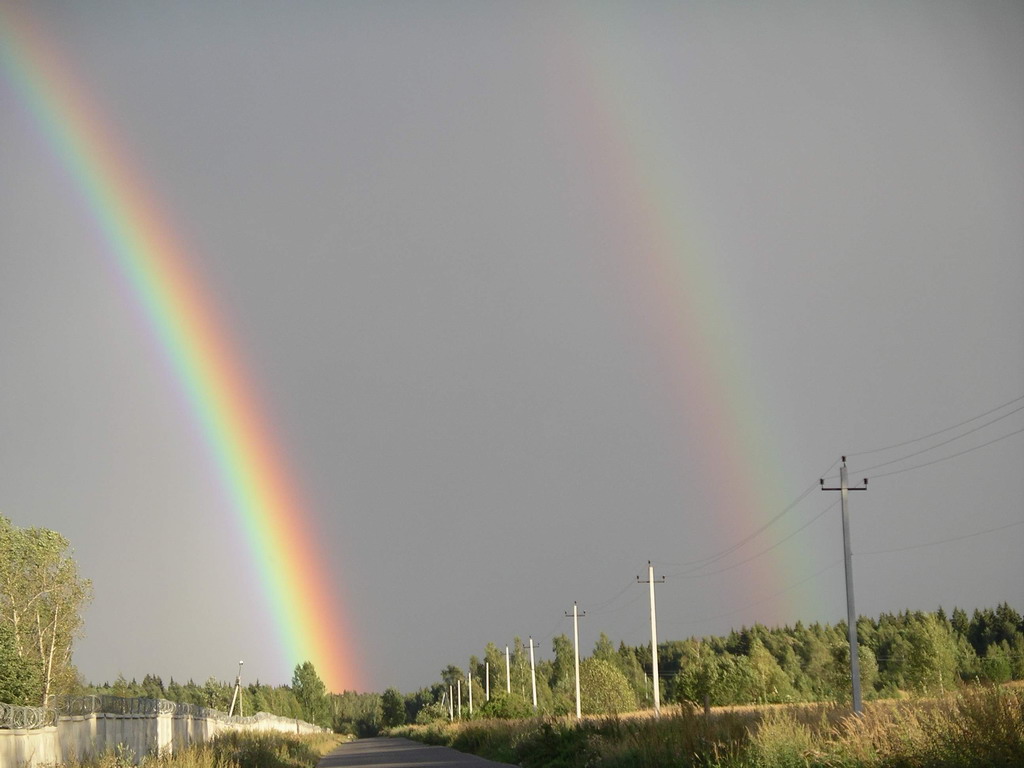 Обычно солнечный луч и дождевые капли строят зараз одну радугу, и то не часто. Но бывает, что, всем на радость и удивление, в небе сразу появляются две радуги. Одна из них поярче, другая побледней! Это бывает в тех редких случаях, когда солнечный луч дважды отражается в каплях воды.
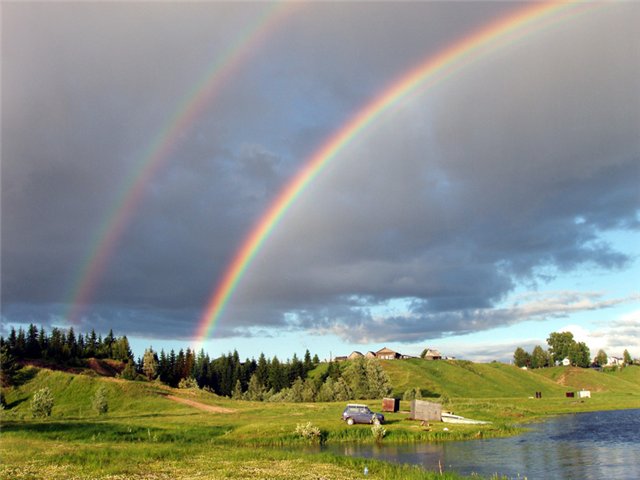 Еще реже на небе сияют сразу целых четыре или пять радуг, — это случается только над большими реками, озерами, заливами, потому что тут происходит сложное отражение солнечных лучей от воды. Природа изобретательна!
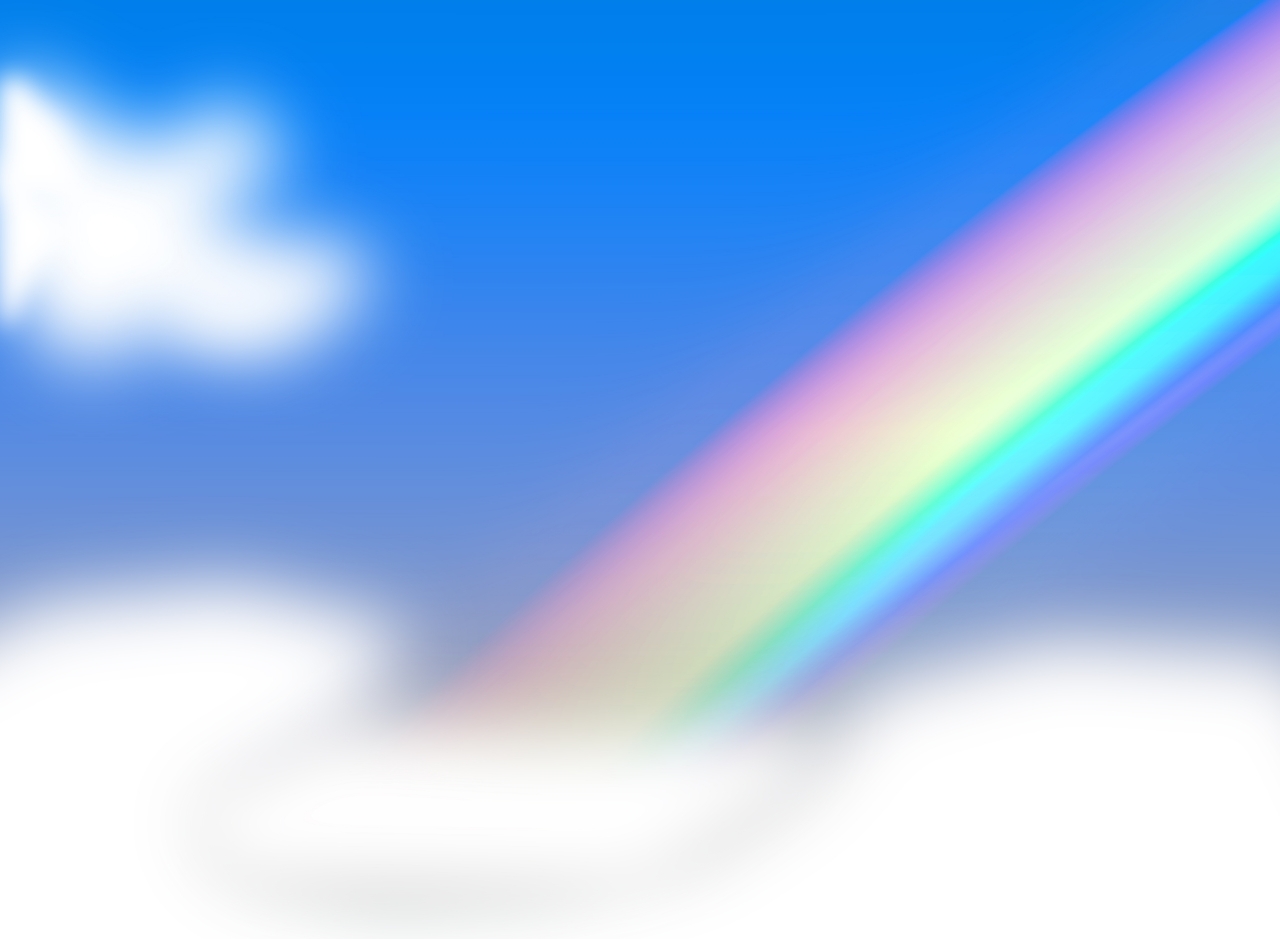 Радуга 

В небе дождь, гроза.Закрывай глаза!Дождь прошел. Трава блестит.В небе радуга стоит.Поскорей, поскорейВыбегай из дверей,По травеБосиком,Прямо в небоПрыжком…      
                          С. Маршак
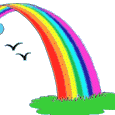 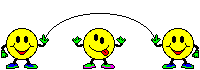 http://www.stihi.ru/pics/2008/04/05/150.jpg
http://www.artsides.ru/big/item_4137.jpg
http://i028.radikal.ru/0711/57/1234f8ec3060.jpg
http://www.dejurka.ru/wp-content/uploads/2008/08/rainbowlickswp.jpg
http://pixelbrush.ru/uploads/posts/2009-03/1238530273_1881.jpg
http://img0.liveinternet.ru/images/attach/c/0/45/477/45477325_4b434b83bc14t.jpg
http://img0.liveinternet.ru/images/attach/46972053_398pxWhereRainbowRises.jpg
http://keep4u.ru/imgs/b/2009/10/03/f7/f7cd4a1cb029c97312463645b8a88f6e.jpg
http://www.dagpravda.ru/images/materials/full_1_Raduga.jpg
http://www.gifpark.ru/Gifs/NATURE/r2.gif
http://gallery.rarus.ru/data/media/5/DveRadugi.jpg
http://img0.liveinternet.ru/images/attach/c/0/45/940/45940700_909222.jpg
http://panielena.narod.ru/2foto1.png
http://vpl54.narod.ru/images/7Zvetov.jpg
Автор презентации – Котова Иринаkotrish@yandex.ru

Вы скачали эту презентацию на сайте - viki.rdf.ru